Эффективный урок: слагаемые успеха
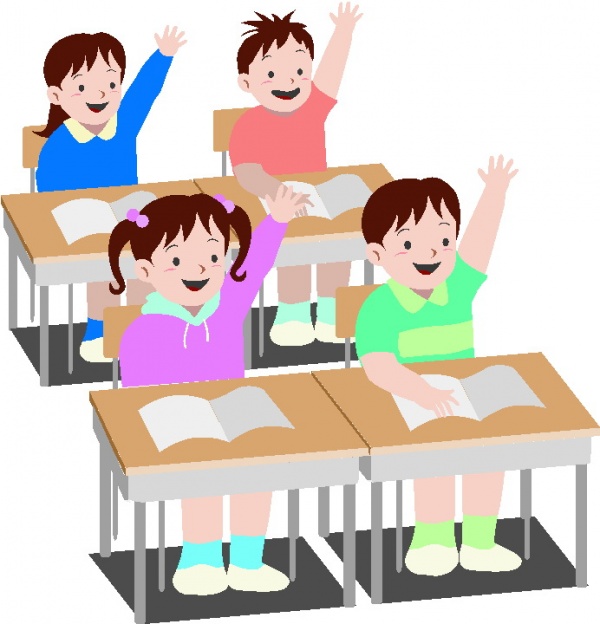 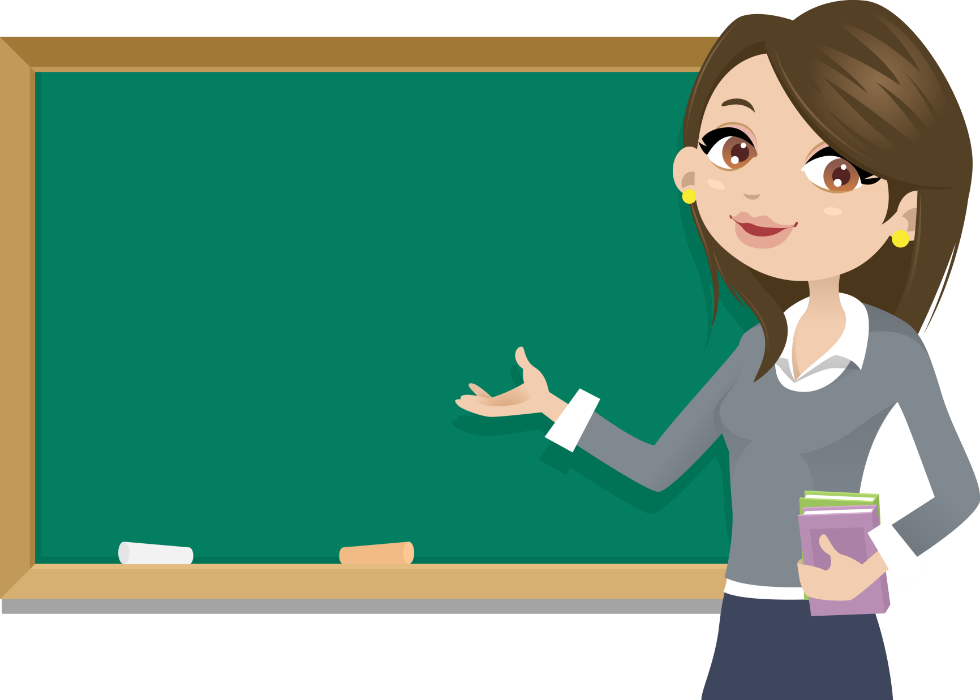 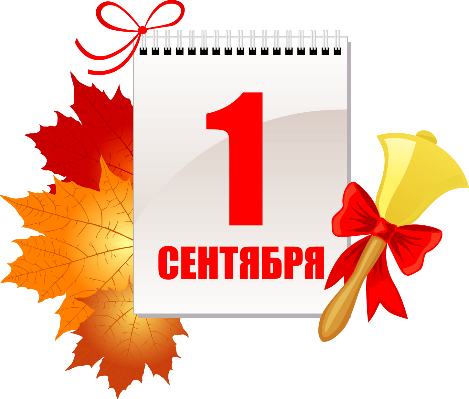 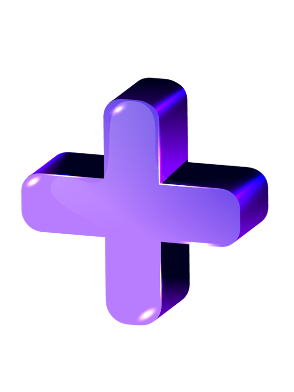 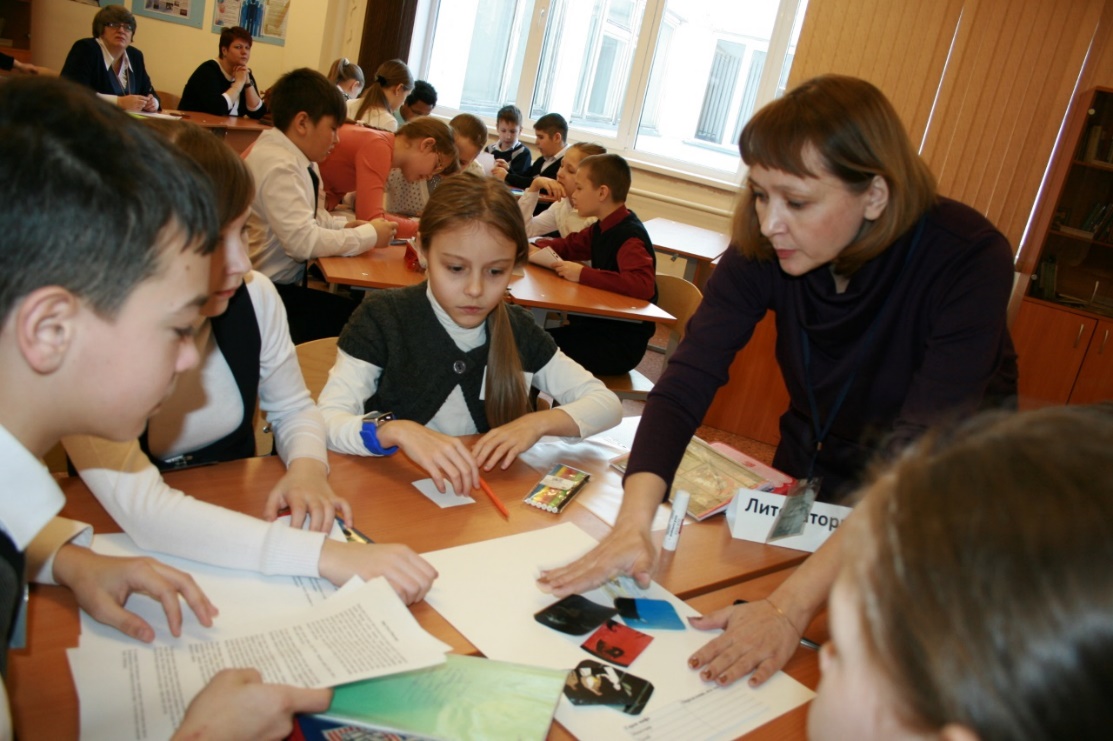 Урок остается главной формой обучения.
45 минут урока
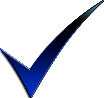 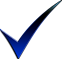 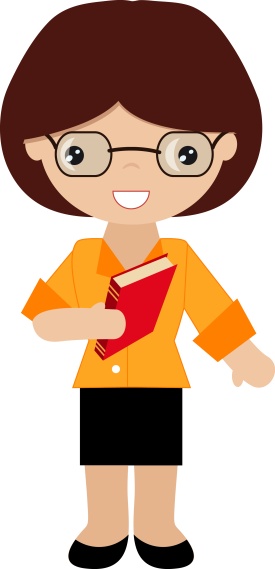 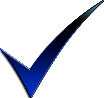 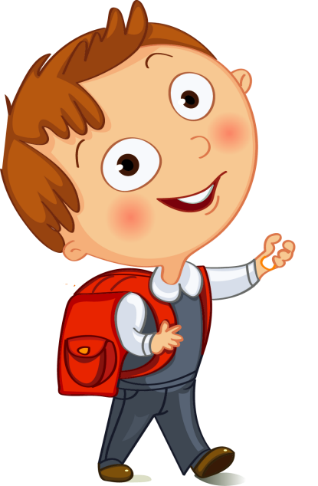 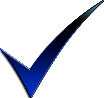 Сегодня актуально
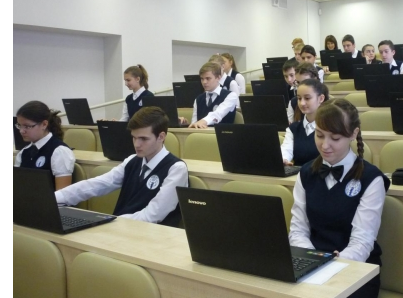 использовать приёмы и методы, формирующие умения самостоятельно добывать знания;
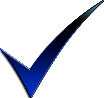 собирать необходимую информацию;
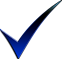 выдвигать гипотезы;
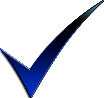 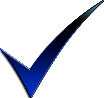 делать выводы и умозаключения.
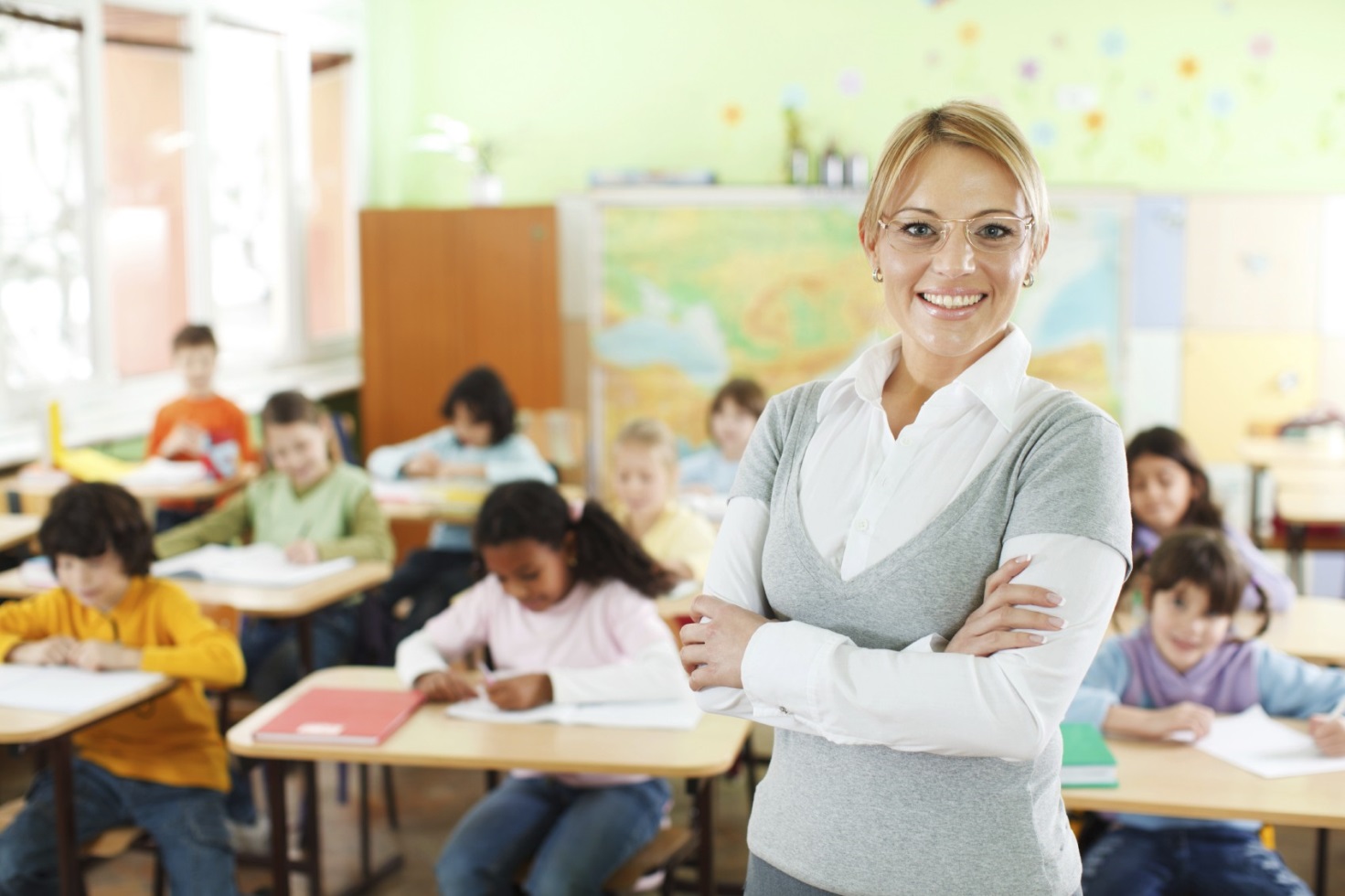 Современный урок –
это урок, соответствующий требованиям подготовки конкурентоспособного выпускника с оптимальным уровнем качества образовательной подготовки, владеющего ключевыми компетенциями и имеющего способность к социализации в иных, отличных от школьной образовательной среды, условиях.
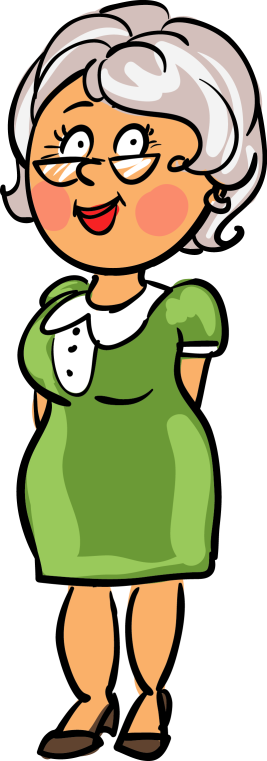 Что влияет
 на эффективность 
урока?
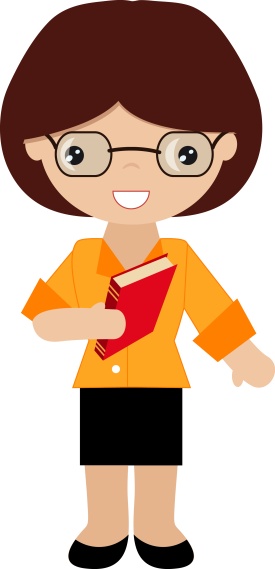 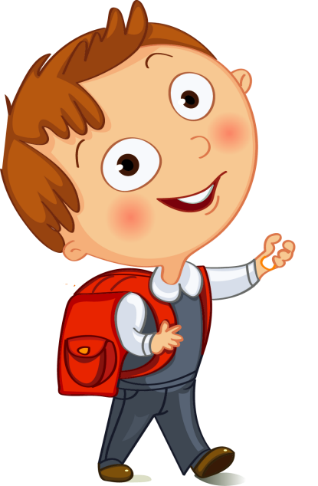 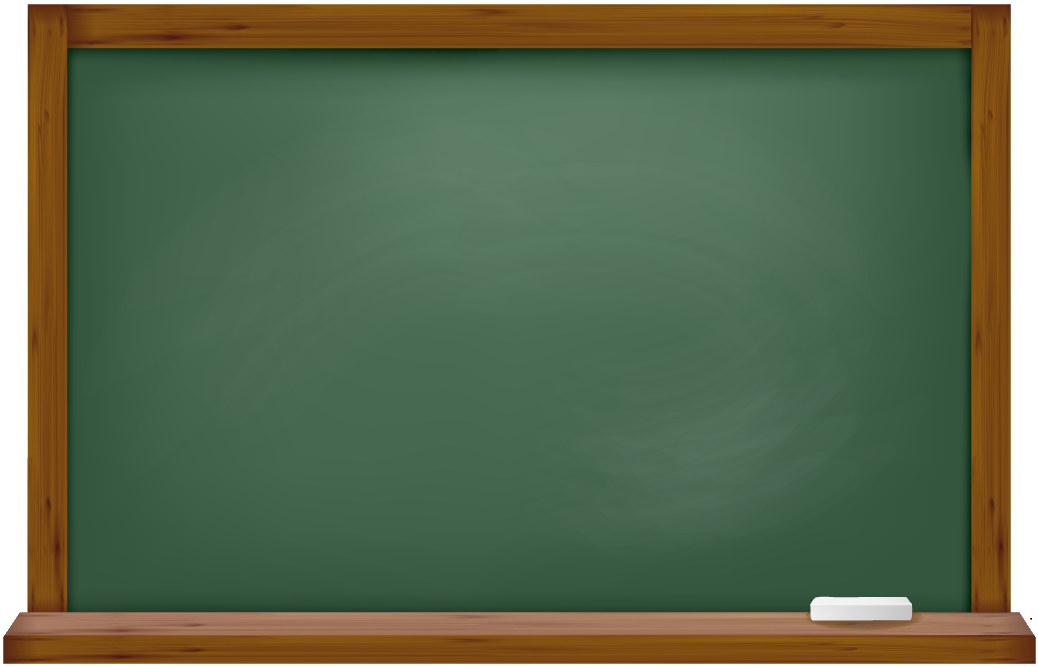 ТВОРЧЕСКАЯ   ИНДИВИДУАЛЬНОСТЬ
+
ГРАМОТНОСТЬ   УЧИТЕЛЯ
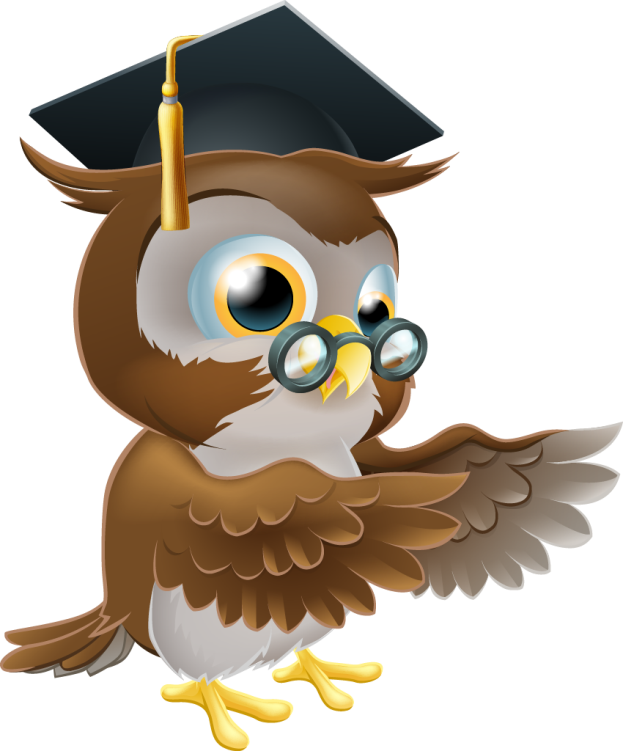 знание того, какие факторы определяют смысл и сущность современного урока;
 
умение планировать, проводить и анализировать урок.
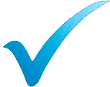 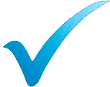 Эффективность
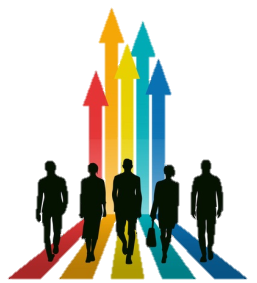 (от латинского efficientia) -
выполнение действий, 
результат, следствие каких-либо действий.
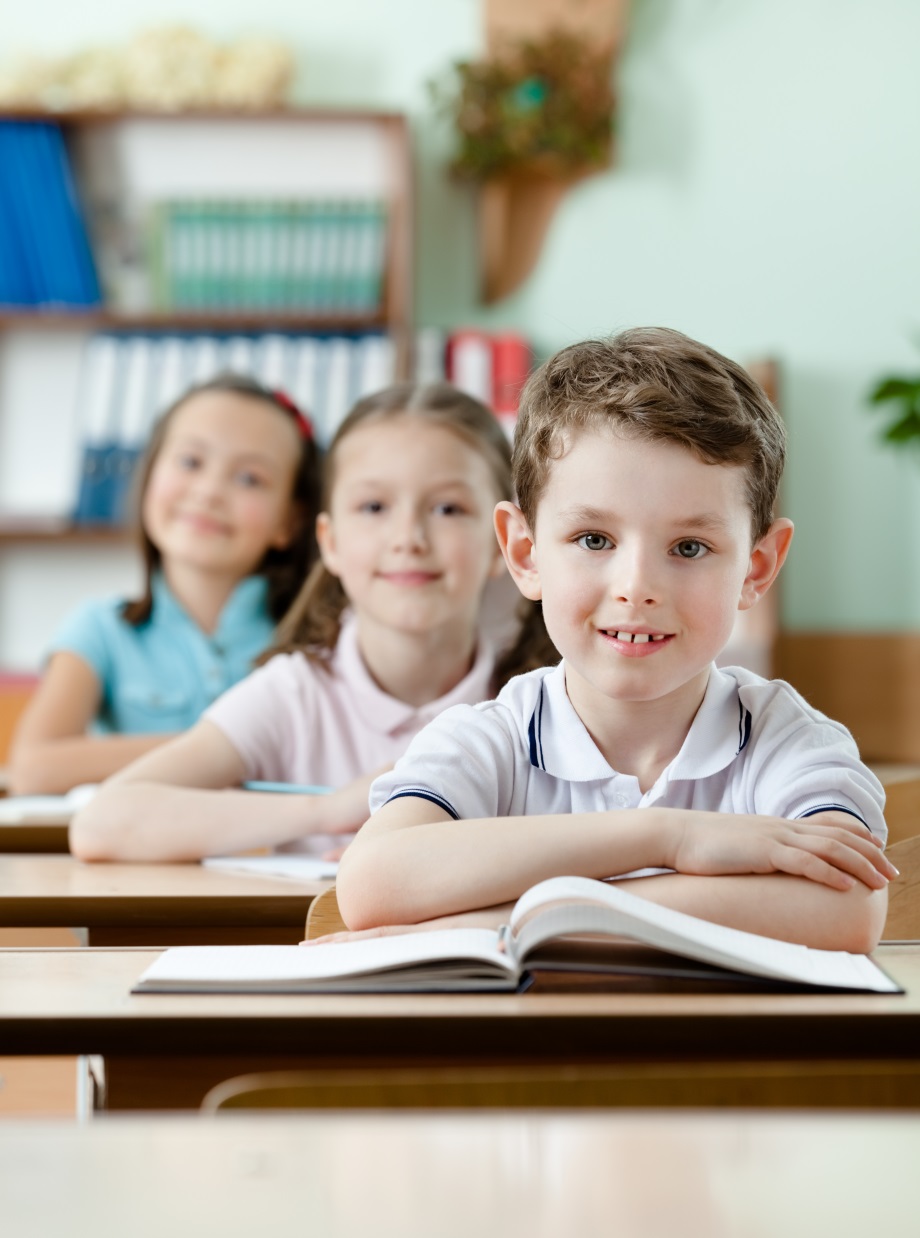 Эффективный урок
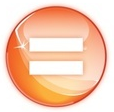 степень усвоения материала учениками
Что влияет на эффективность урока?
Цель урока
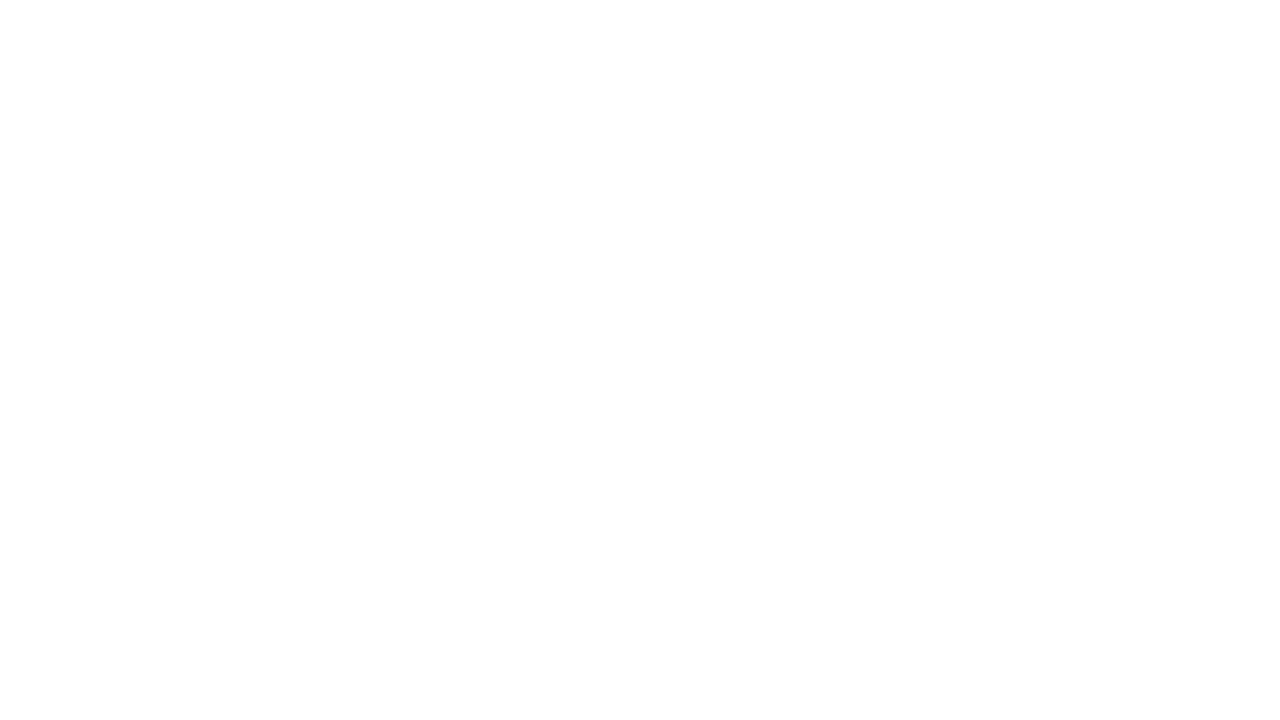 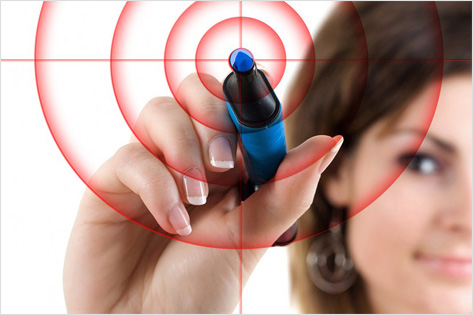 должна отличаться конкретностью, с указанием средств её достижения и переводом в конкретные дидактические задачи.
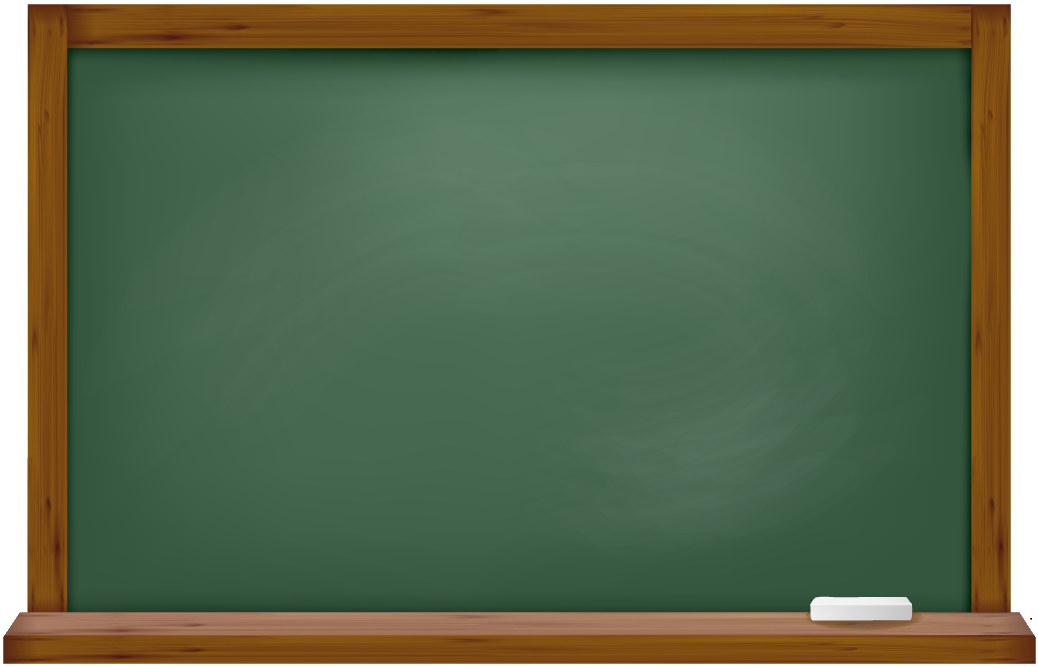 Правила моделирования урока
Конкретно определить тему, цель, тип и место урока в программе.

Отобрать учебный материал.

Выбрать наиболее эффективные методы и приемы обучения в данном классе.
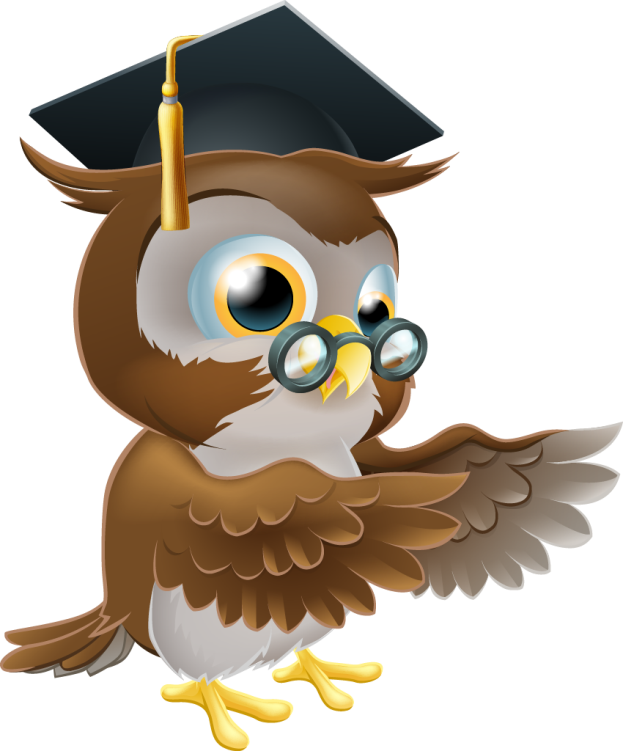 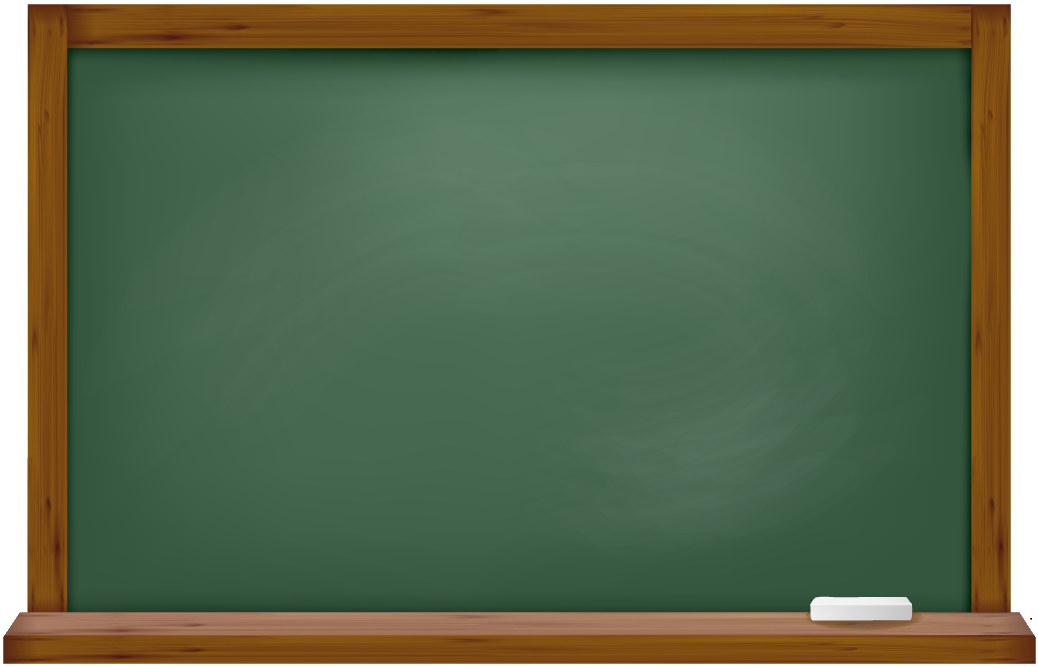 Правила моделирования урока
4.   Определить формы контроля за учебной деятельностью обучающихся.

5.   Продумать оптимальный темп урока.

6.   Продумать форму подведения итогов урока.

7.   Продумать содержание, объём и форму домашнего задания.
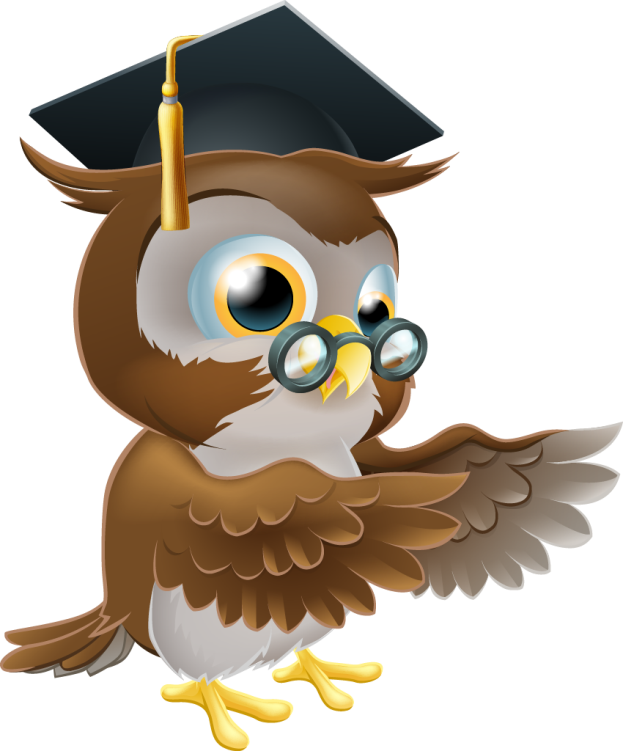 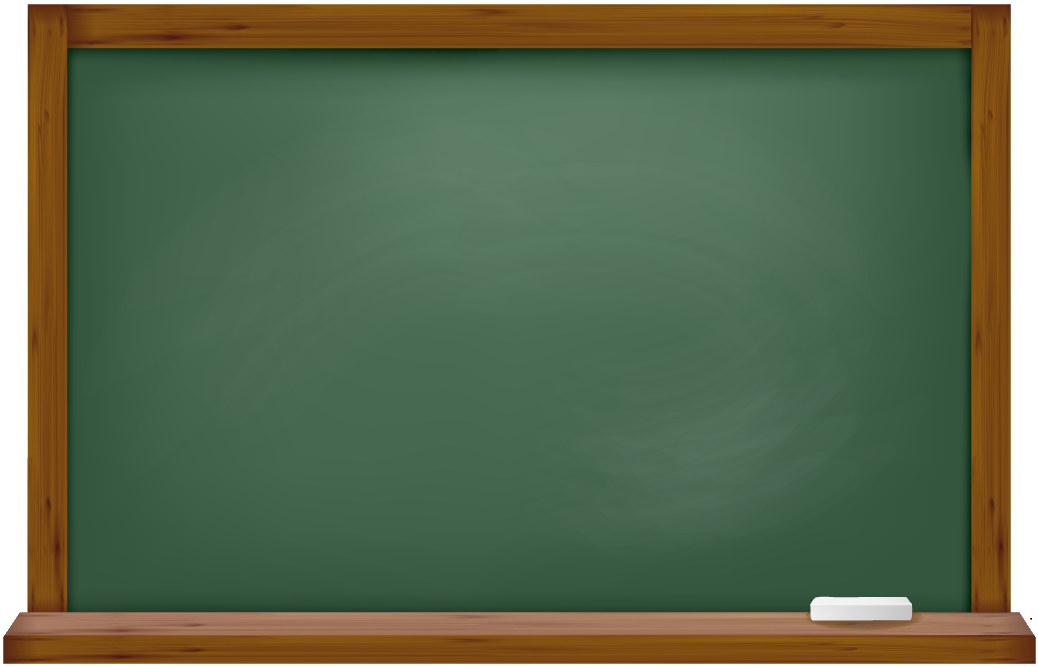 Критерии эффективности урока
активная мыслительная деятельность каждого ученика;
 
«психологический комфорт» и обеспечение эмоциональной сопричастности ученика к собственной деятельности и деятельности других;

мотивация познавательной деятельности;
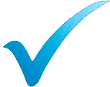 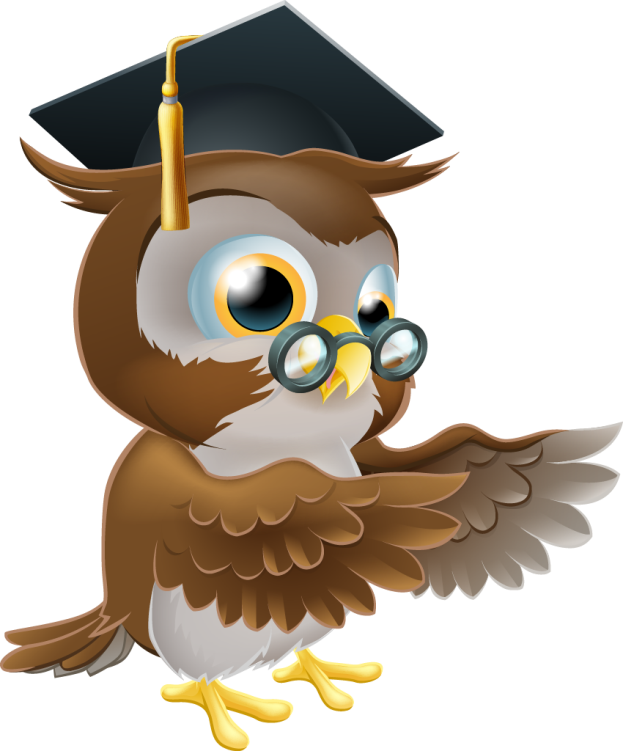 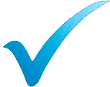 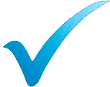 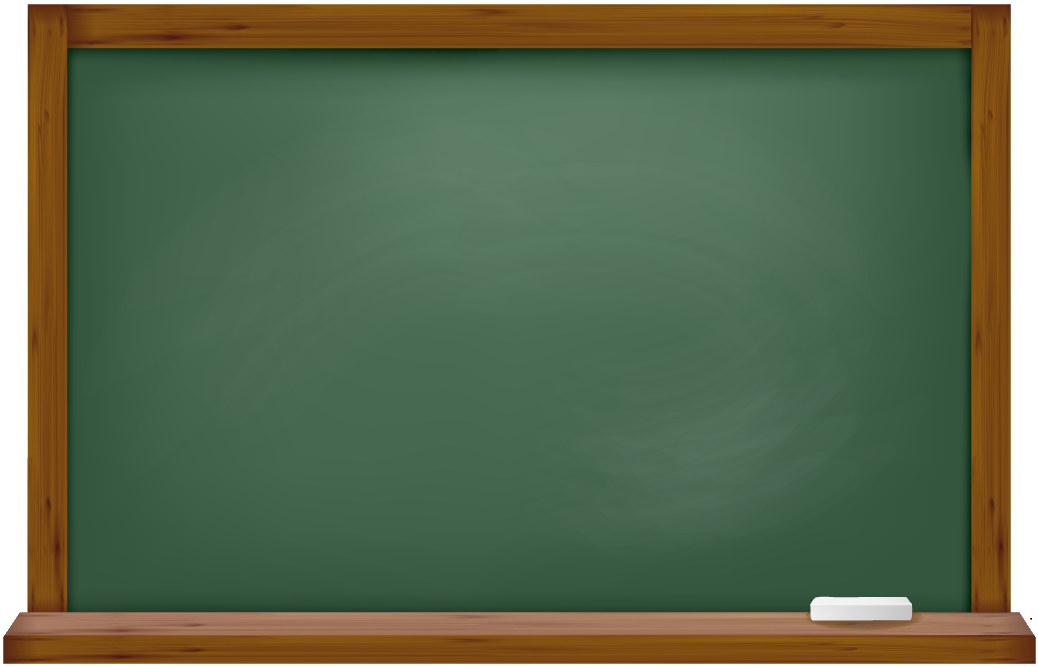 Критерии эффективности урока
обеспечение рефлексии и самоконтроля;
 
наличие самостоятельной и творческой работы;

достижение целей урока.
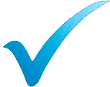 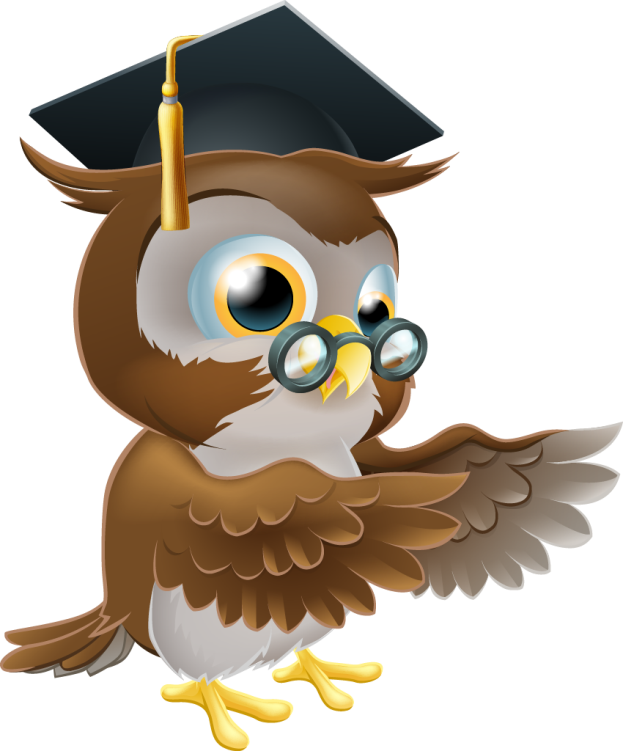 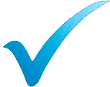 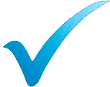 Активная мыслительная деятельность
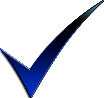 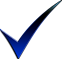 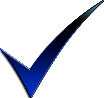 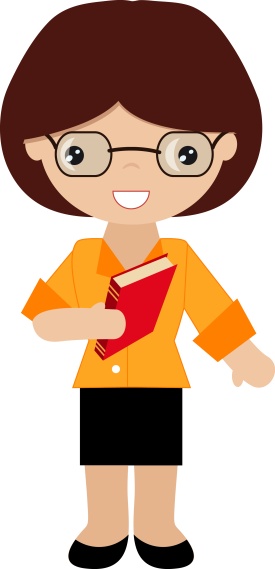 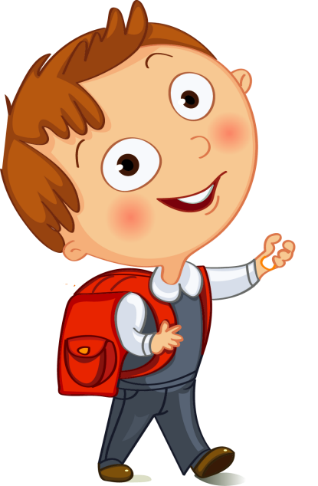 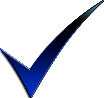 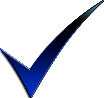 Сочетание различных методов обучения
Учитель подбирает методы и приёмы обучения, стремясь сочетать в разумных соотношениях репродуктивную и творческую деятельность учеников при максимально плотном использовании времени урока.
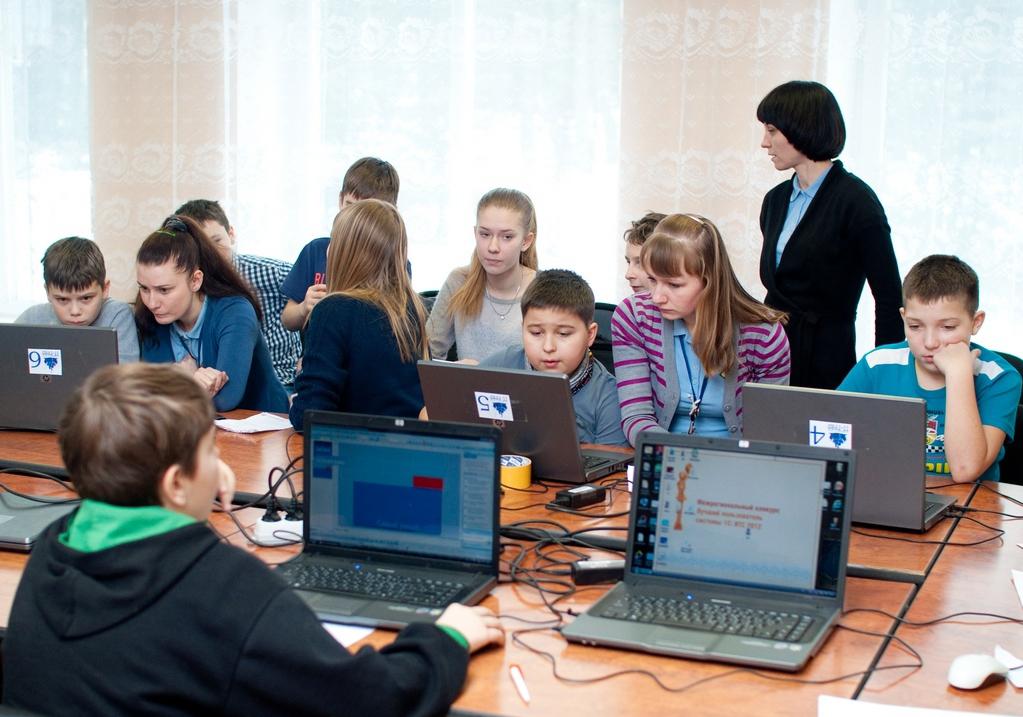 Использование элементов проблемного обучения
Проблемное обучение предполагает оптимальное сочетание репродуктивной и творческой деятельности учащихся, направлено на изучение учебного материала и способствует воспитанию интереса к изучаемому предмету.
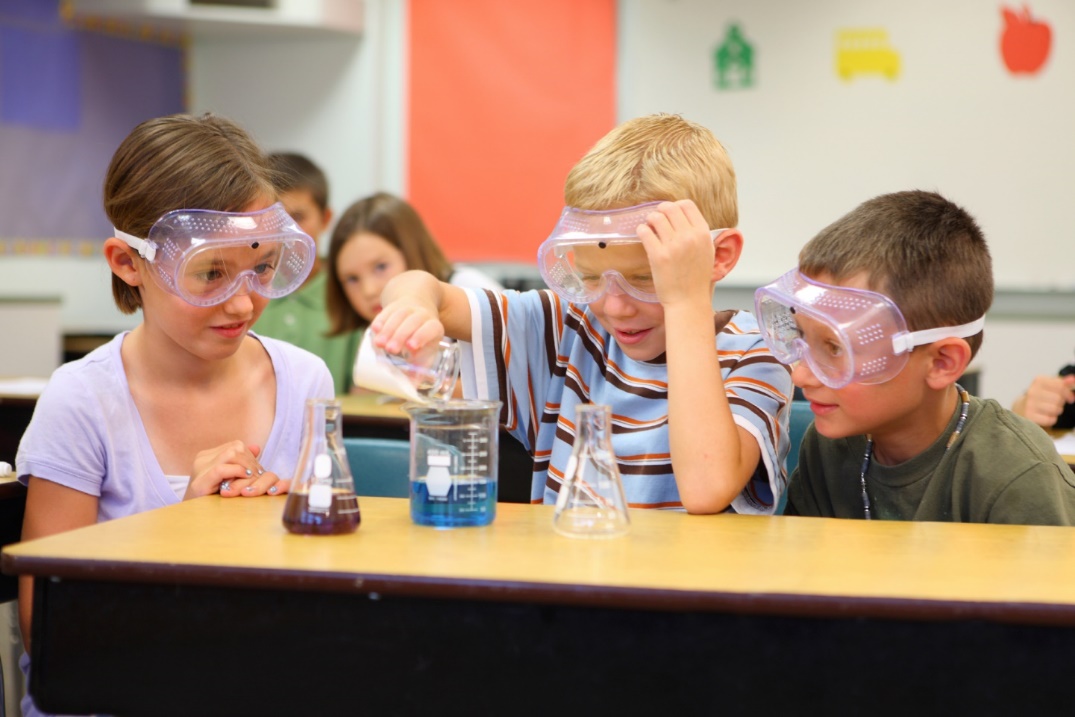 Рациональное использование времени
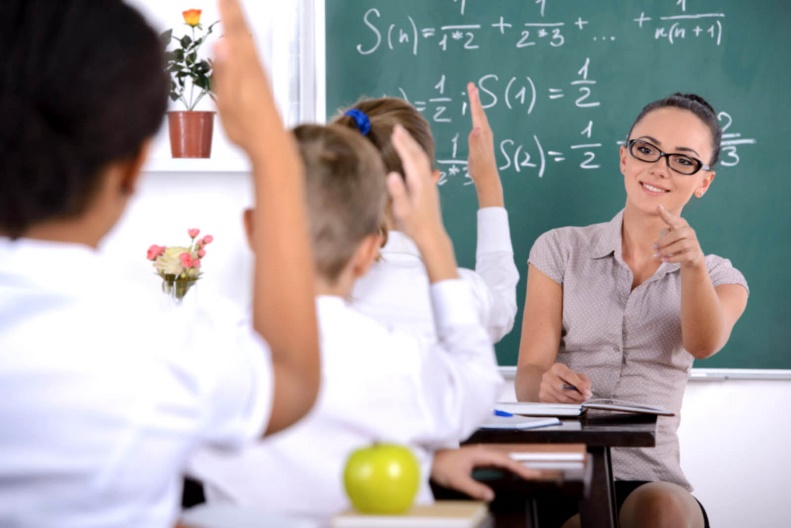 Проводить уплотнённый или фронтальный опрос, задача которого – активизировать весь класс в процессе соответствующего элемента урока.
Применение наглядных пособий
Применение наглядности повышает интерес к изучаемому предмету, облегчает процесс получения знаний, способствует прочности усвоения материала и изжитию формализма в обучении.
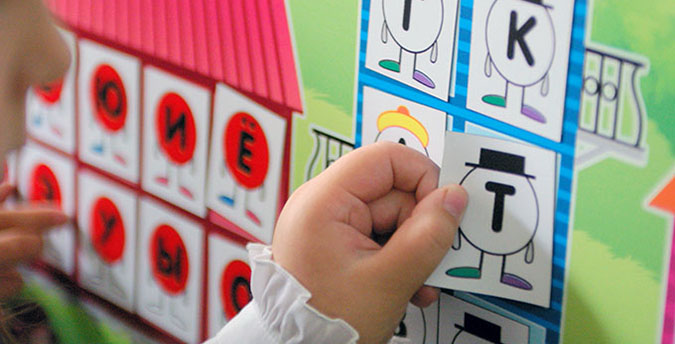 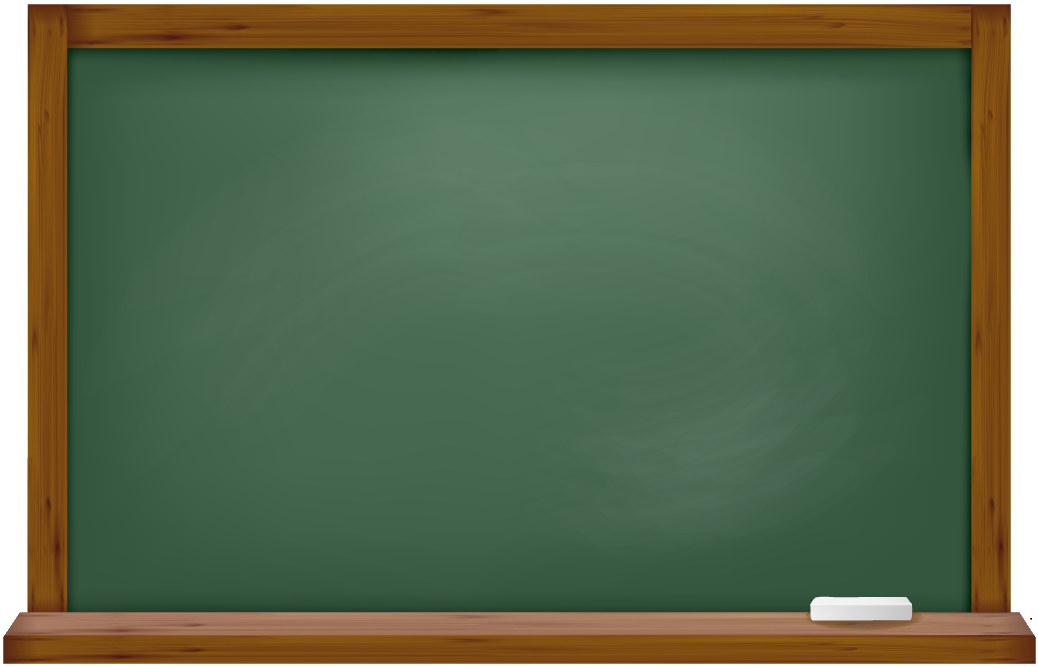 Методические требования к демонстрации наглядных пособий
не просто показать, а пояснить смысл, выделив главную мысль;
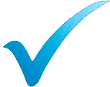 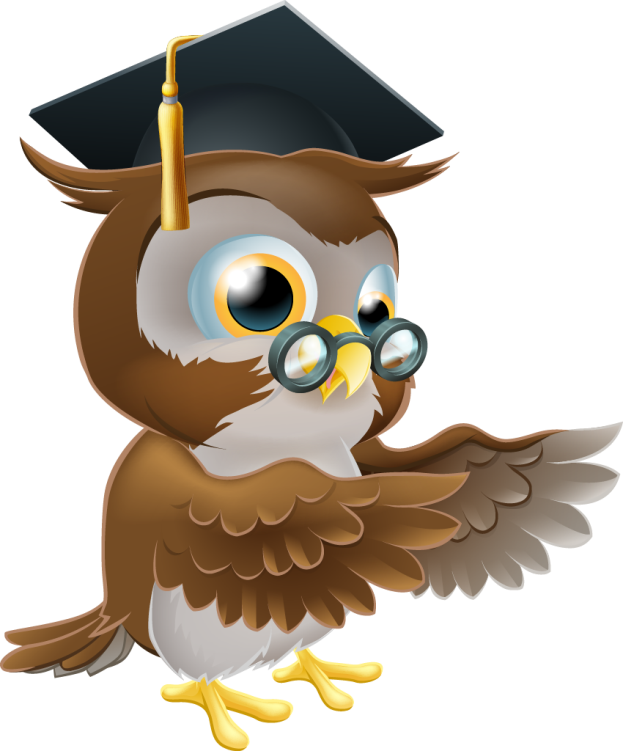 проводить демонстрацию пособий фронтально;
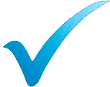 использовать для закрепления и повторения материала;
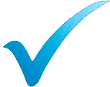 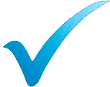 организовать самостоятельное изучение.
Использование презентаций, 
кино- и видеофильмов
Учебные фильмы и презентации облегчают восприятие материала. 
Благодаря специфическим возможностям кино можно выделить существенные детали, воспроизвести зрительно-осязаемые аналогии между явлениями, показать рассматриваемый процесс в динамике.
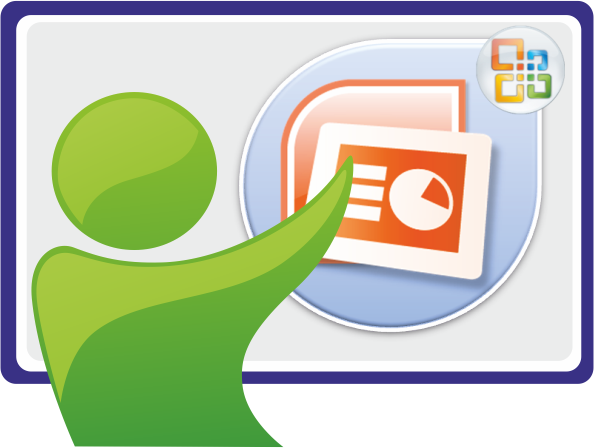 «Психологический комфорт» и эмоциональная сопричастность
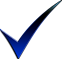 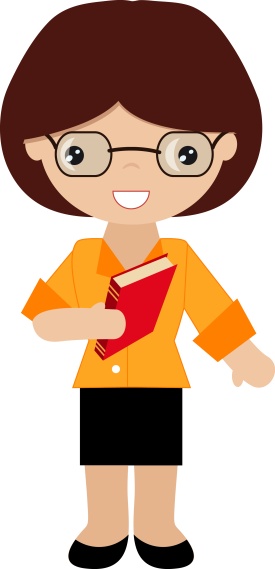 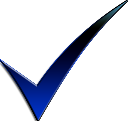 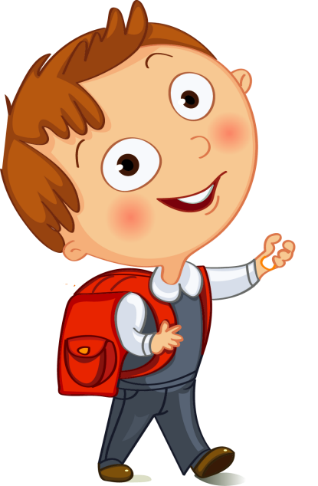 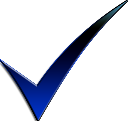 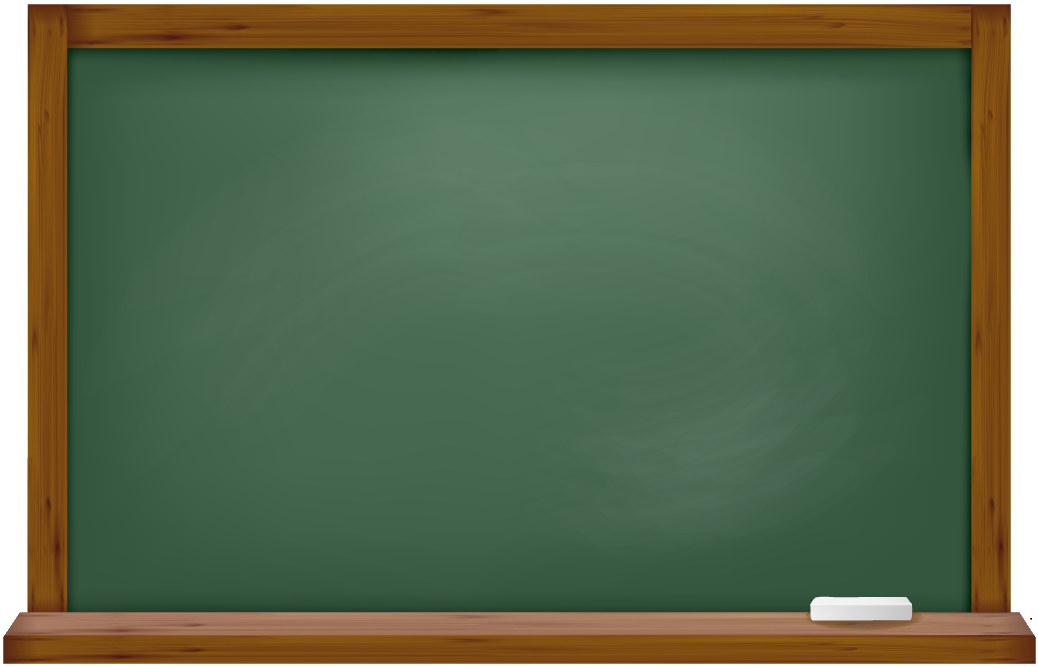 «Психологический комфорт»
условие жизни, пребывания, обстановка, обеспечивающие удобство, спокойствие и уют;
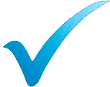 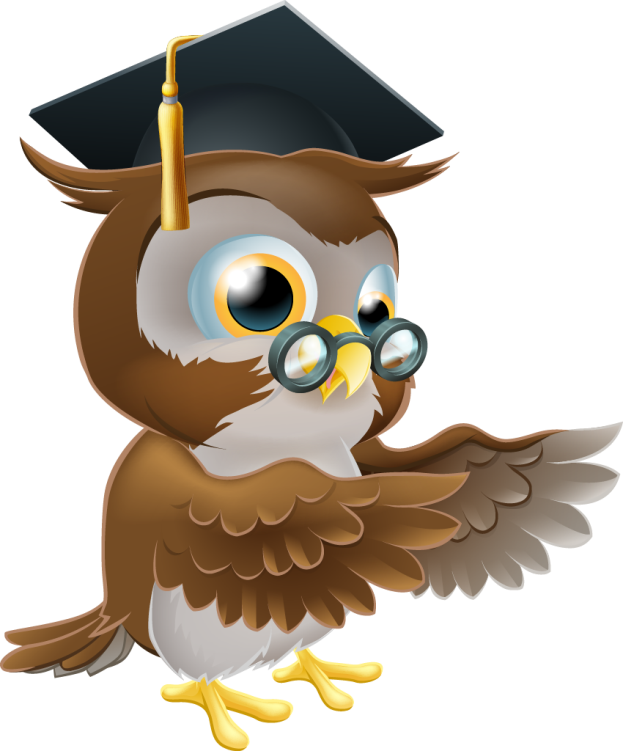 качественная сторона межличностных отношений;
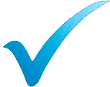 создание социально-педагогической среды для максимального личностного развития и успешного обучения ребёнка.
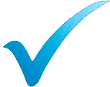 «Психологический комфорт» 
и эмоциональная сопричастность
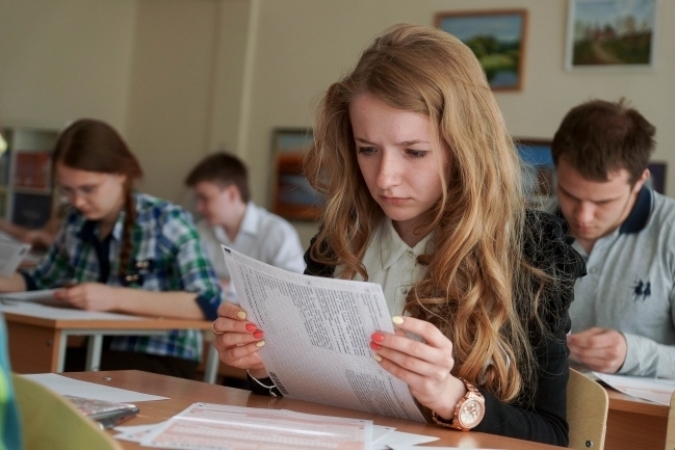 В условиях нарушения психологического комфорта учащиеся теряют мотивацию к обучению, наблюдается резкое понижение активности и работоспособности, заинтересованности в учебном процессе и, как следствие, снижается успеваемость.
«Психологический комфорт» 
и эмоциональная сопричастность
Именно способность педагога к организации условий, при которых учащиеся имеют возможность личностного роста и развития, а также к созданию доверительных межличностных отношений, основанных на уважении личности, служит залогом для успешного проведения урока.
.
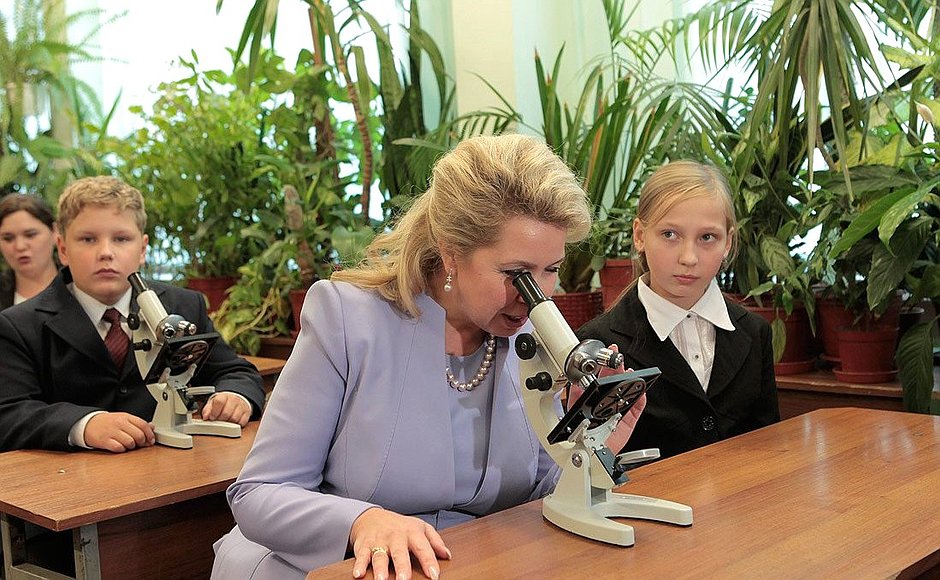 Мотивация познавательной деятельности
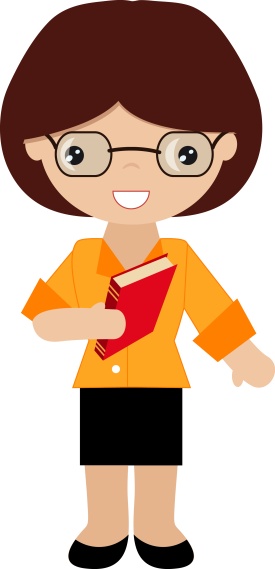 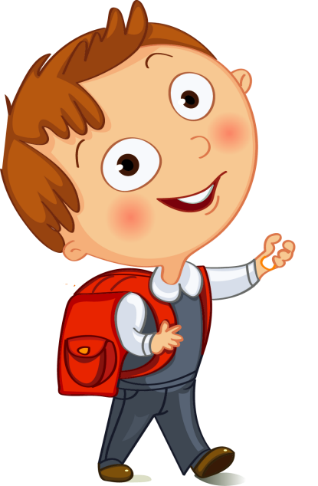 словесные
наглядные
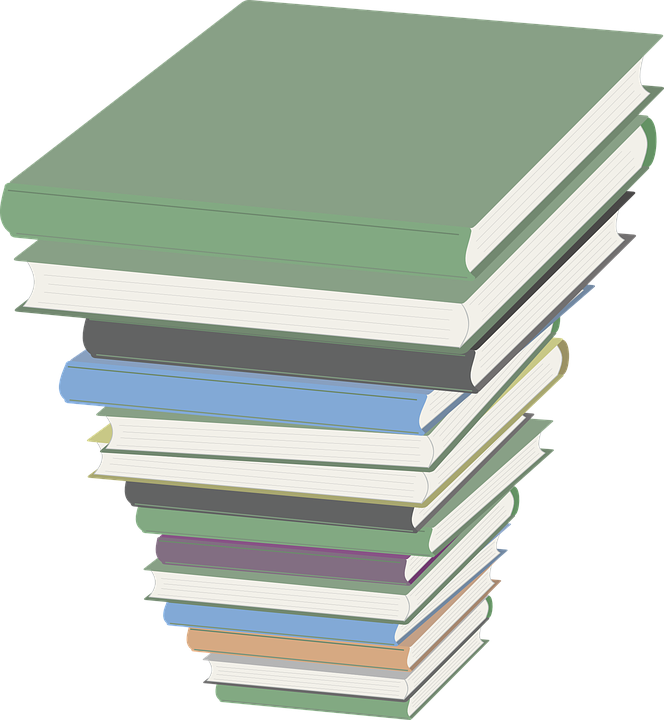 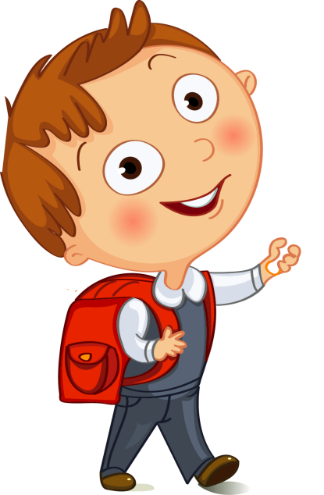 практические
репродуктивные
поисковые
индуктивные
дедуктивные
самостоятельной работы
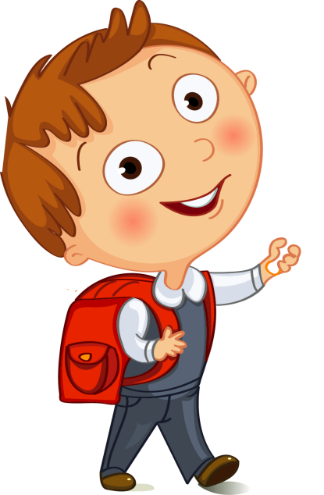 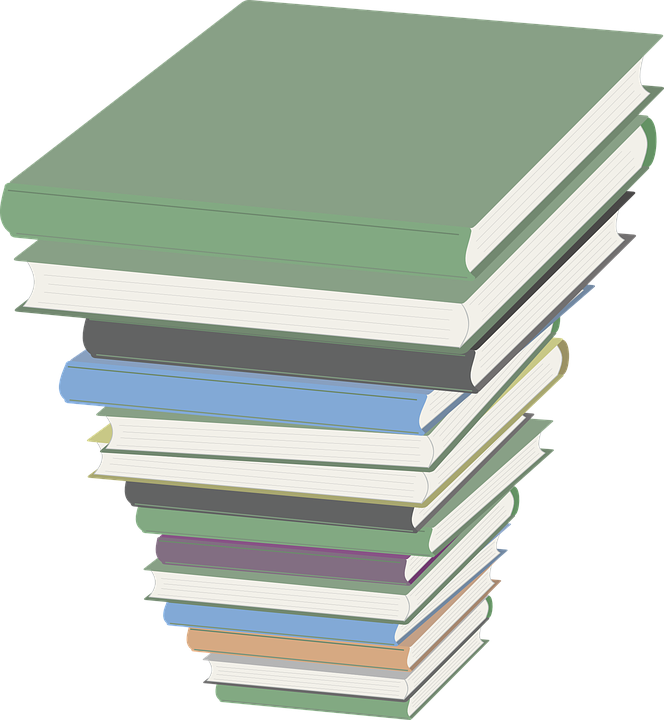 Обеспечение рефлексии и самоконтроля
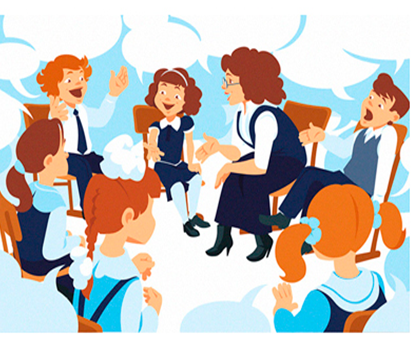 Сформированная потребность в самоконтроле и критической самооценке своих действий будет подталкивать ученика и требовать от него тщательного анализа, обобщения, обоснования и самопроверки каждого шага своих действий.
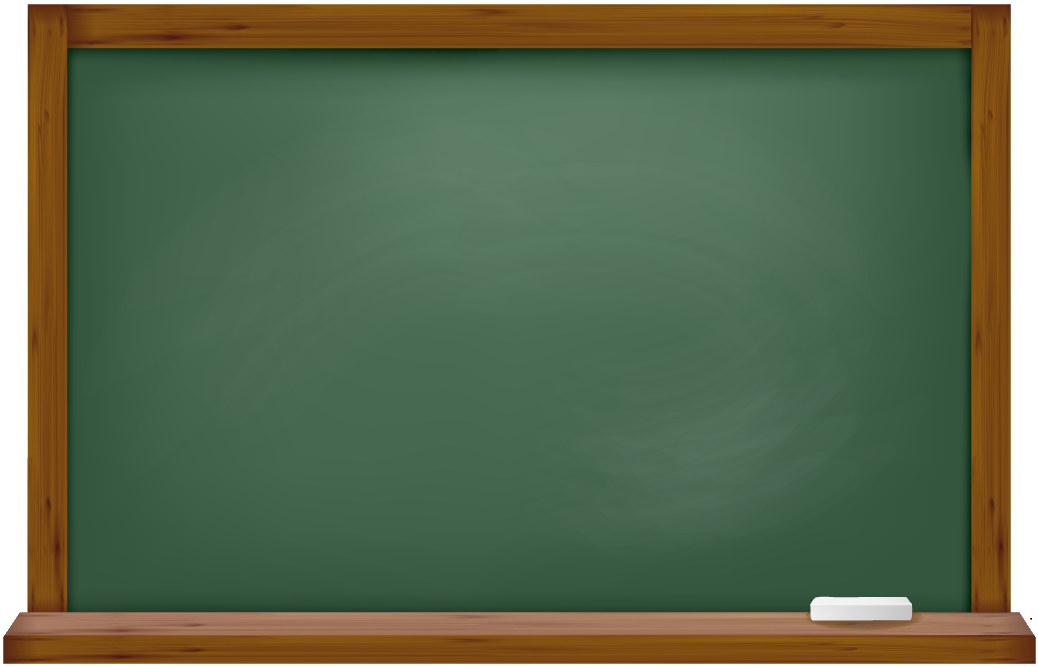 Этапы формирования самоконтроля
1 этап. Ученик должен научиться понимать и принимать контроль учителя.
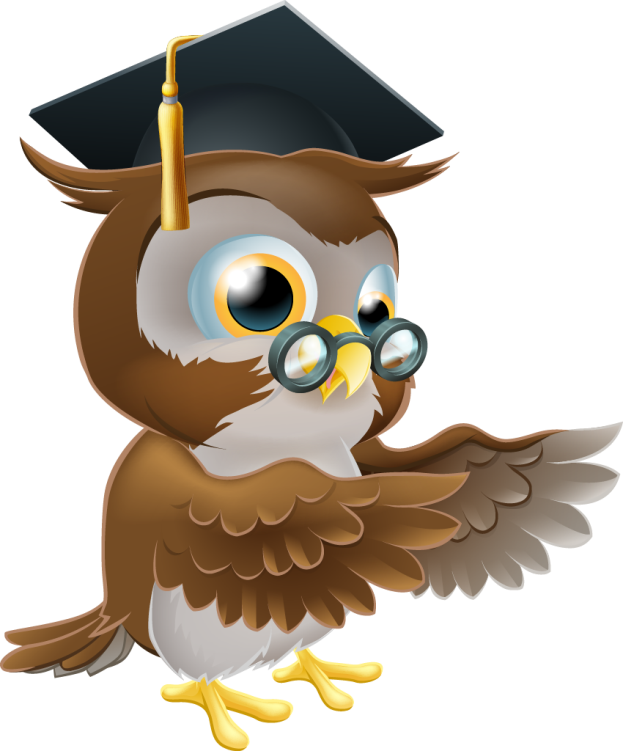 2 этап. Ученик должен научиться наблюдать и анализировать учебную деятельность своих товарищей.
3 этап. Ученик должен научиться осуществлять наблюдение
   за своей учебной деятельностью, выполнять ее самоанализ,     самооценку и самокоррекцию.
Наличие самостоятельной работы или творческого задания
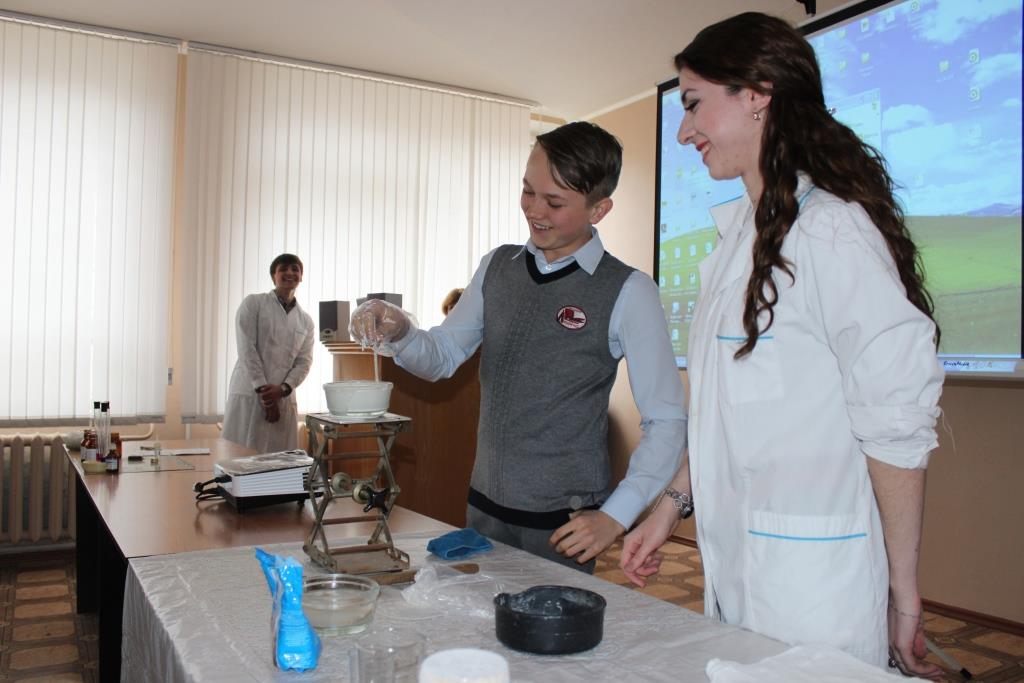 Ученик, обладающий навыками самостоятельной работы, активнее и глубже усваивает учебный материал, оказывается лучше подготовленным к творческому труду, к самообразованию и продолжению учёбы.
Наличие самостоятельной работы или творческого задания
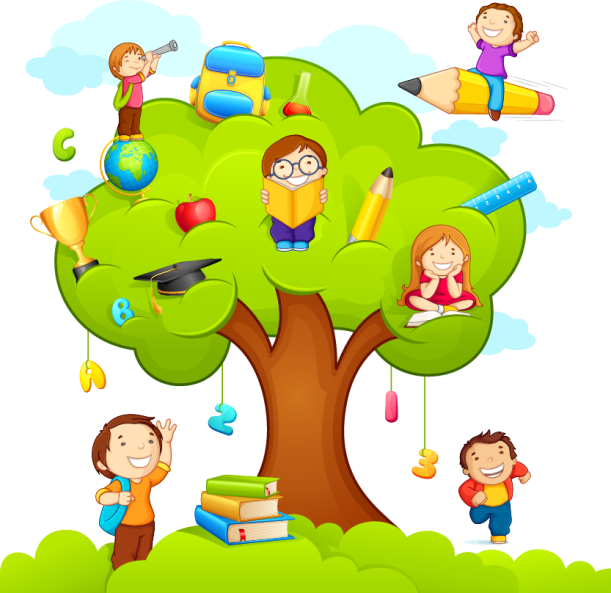 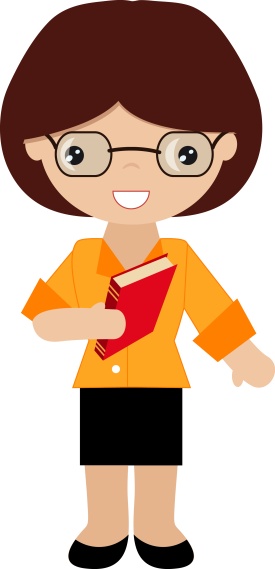 Школьников нужно учить методам самостоятельной учебной работы.
Наличие самостоятельной работы или творческого задания
Наличие самостоятельной работы или творческого задания
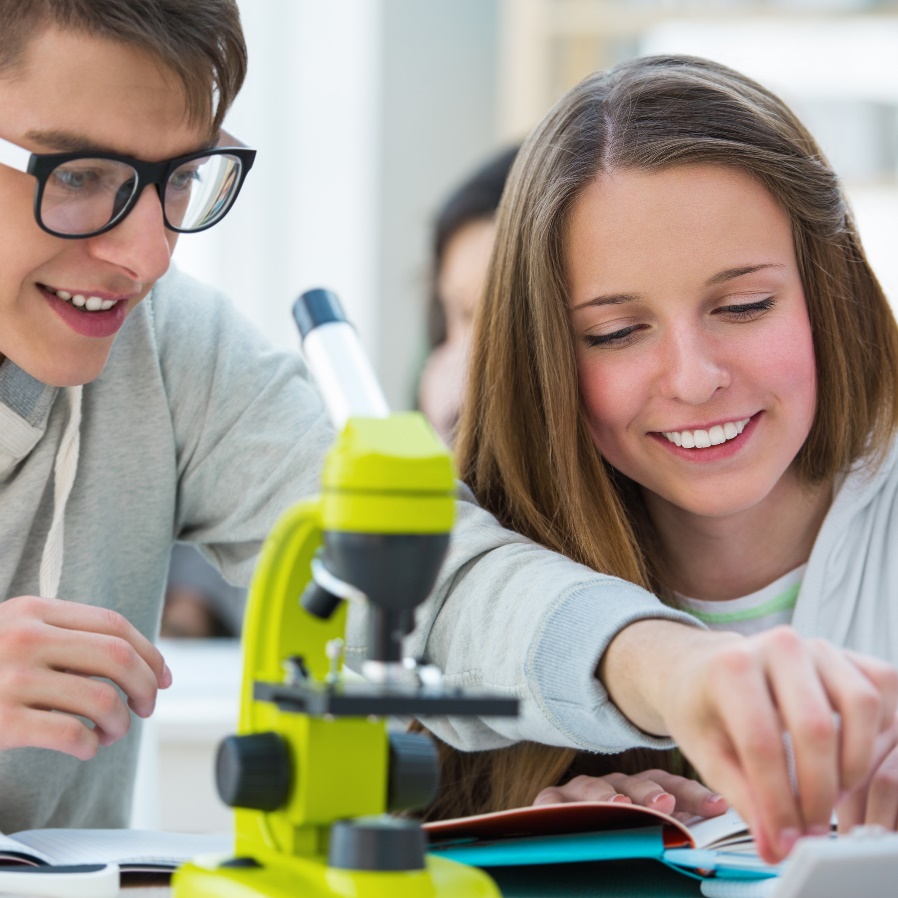 При выборе конкретного метода планируемой самостоятельной работы учитель обязательно должен учитывать индивидуальные особенности учащихся.
Достижение целей урока
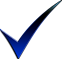 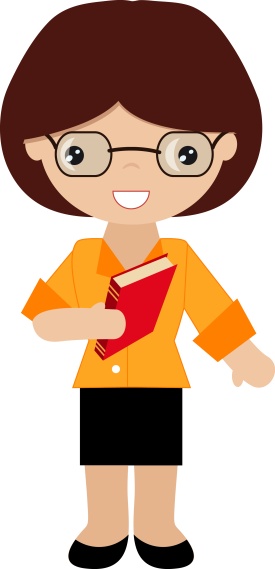 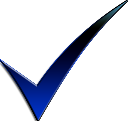 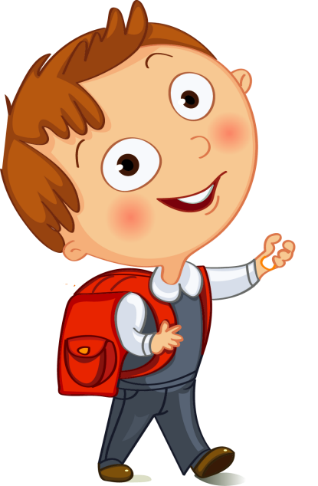 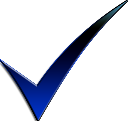 Достижение целей урока
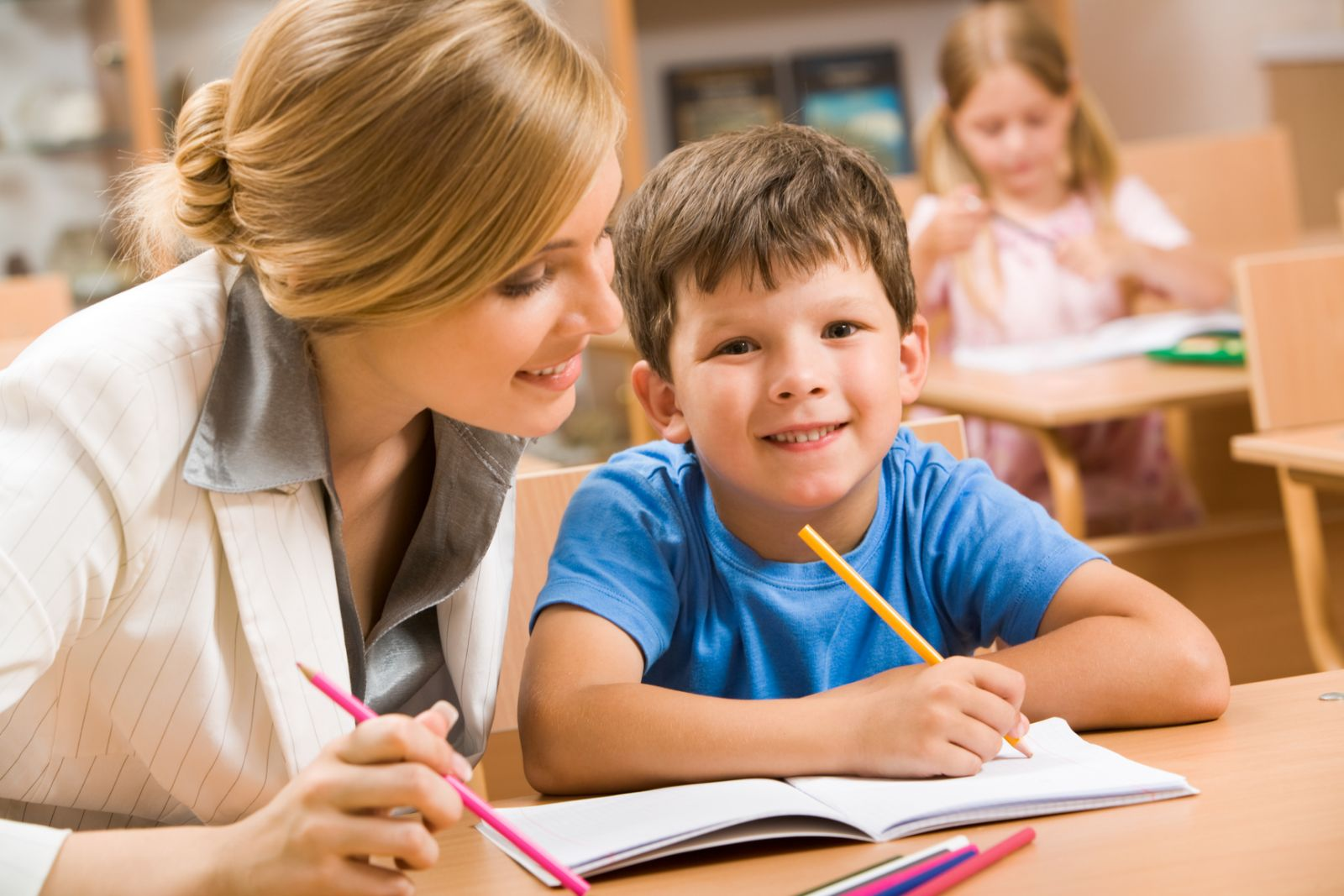 Эффективность любого урока определяется не только тем, что учитель пытается дать детям, а прежде всего тем, что именно они взяли в процессе обучения. 
Учеником можно назвать не того, кого учитель учит, а того, кто у него учится.
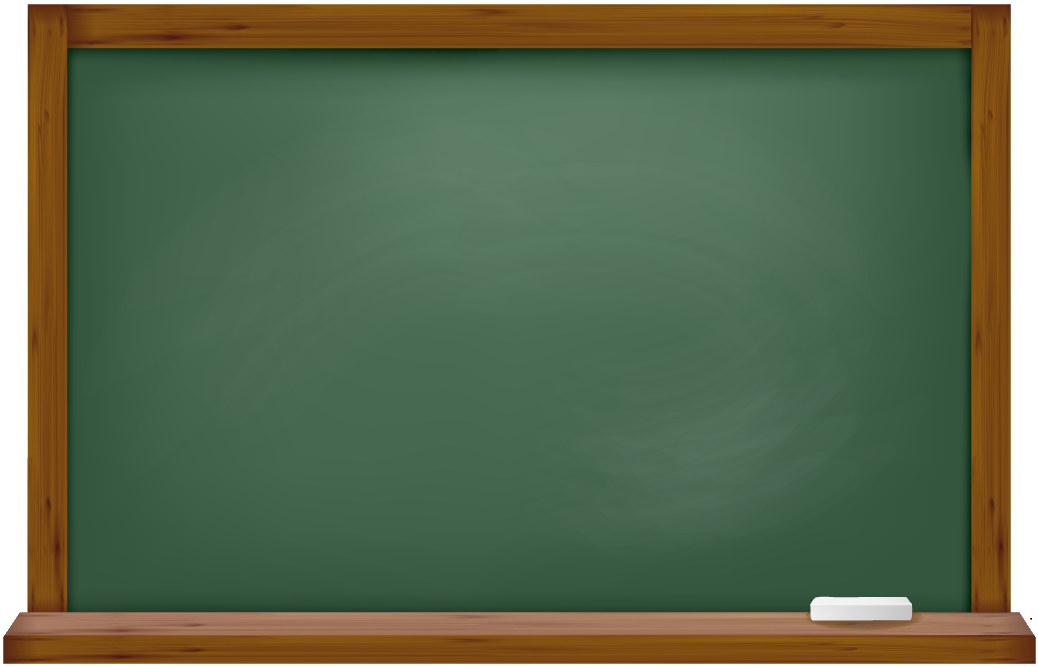 «Ученический блок» конечного результата урока
Уровень самостоятельности, самодеятельности учащихся на уроке.
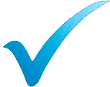 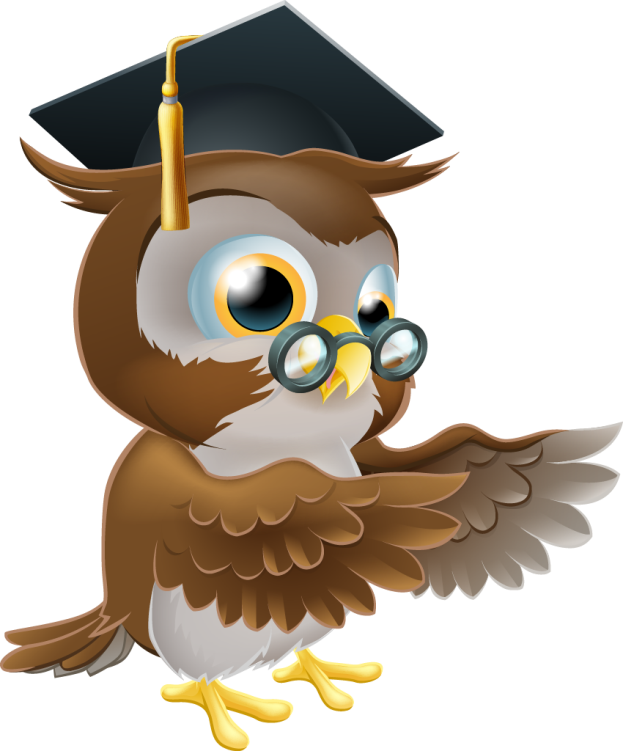 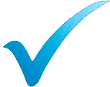 Отношение учащихся к учебному труду.
Отношение учащихся к предмету, учителю, друг к другу.
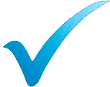 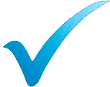 Объективная направленность деятельности учеников на образование и развитие.
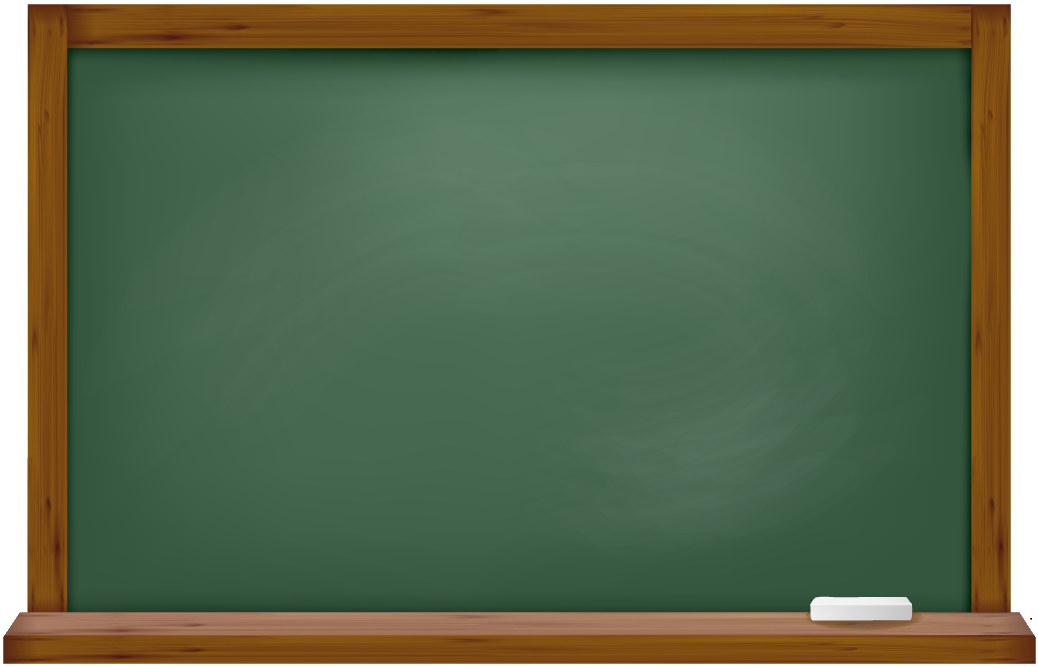 «Ученический блок» конечного результата урока
Наличие у учащихся познавательного интереса.
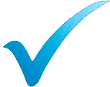 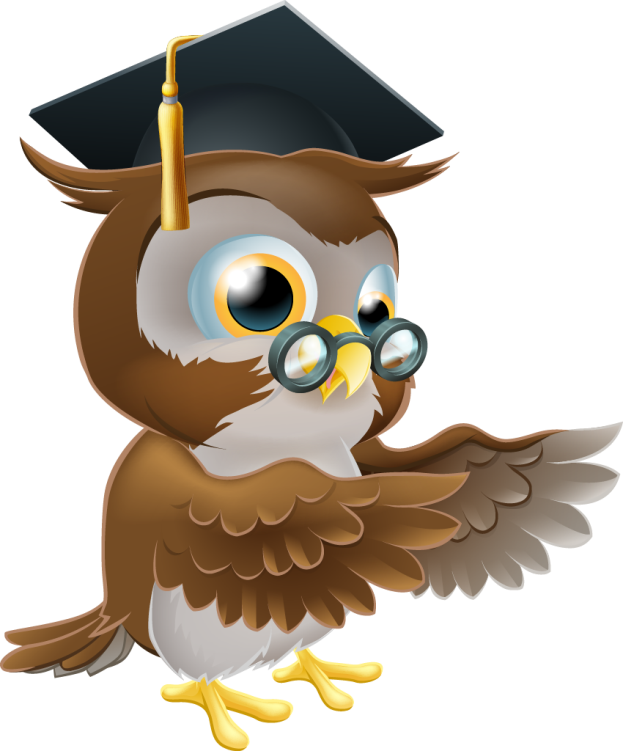 Воспитательная и развивающая подвижка личности, возникшая в ходе урока.
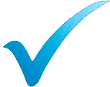 Знание учениками фактического материала и уровень его усвоения.
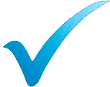 Эффективный урок: слагаемые успеха
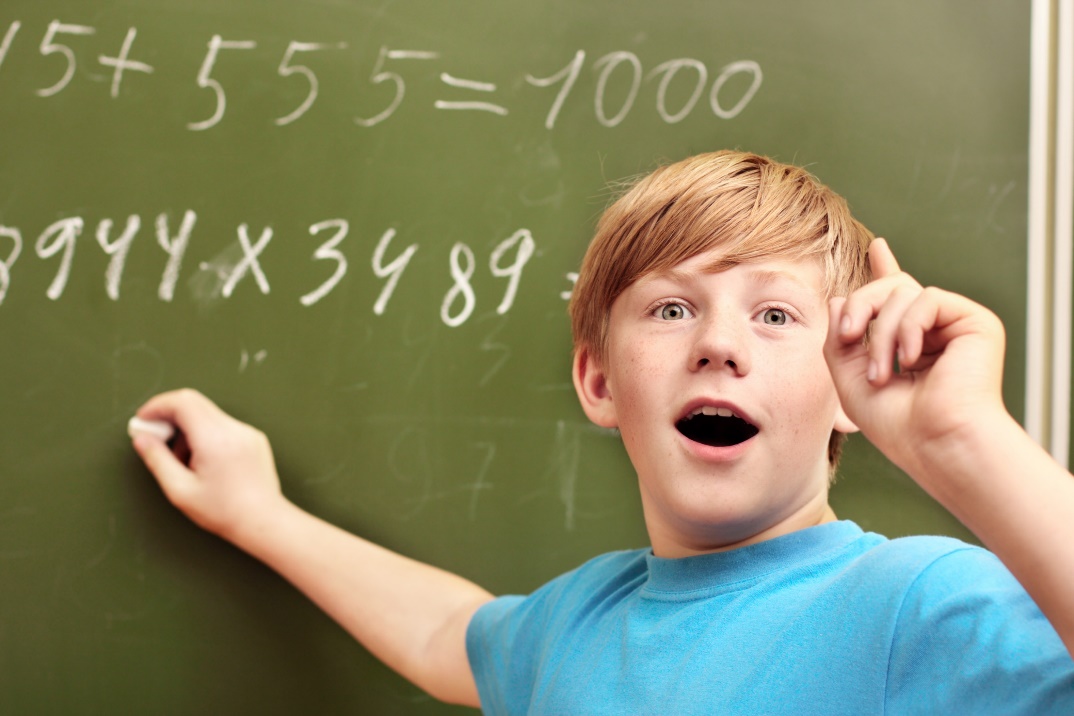 Знать – это не значит зазубрить. 
Это значит осмыслить и запомнить.
Эффективный урок: слагаемые успеха
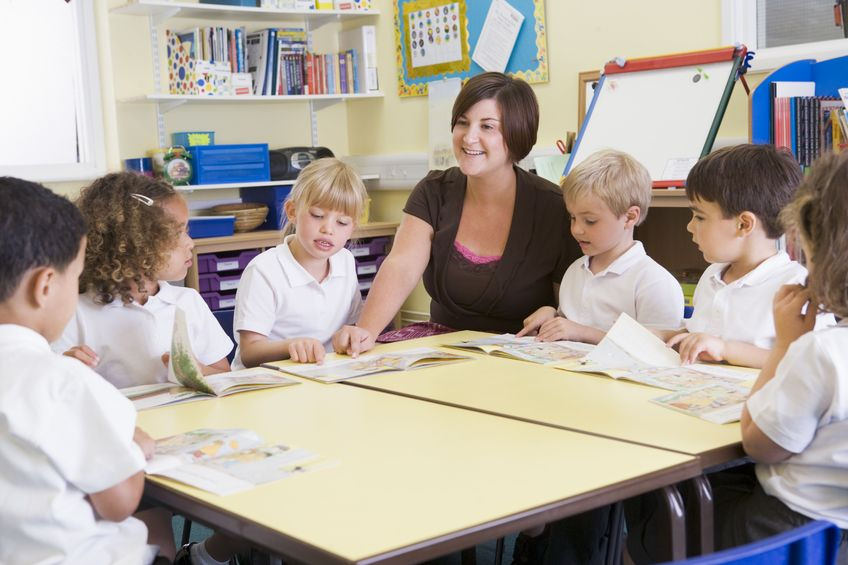 Результат эффективности деятельности на уроке зависит и от профессионализма учителя. Эффективный урок – это, прежде всего, урок, освобожденный от страха: никто никого не боится на уроке, никто никого не пугает.
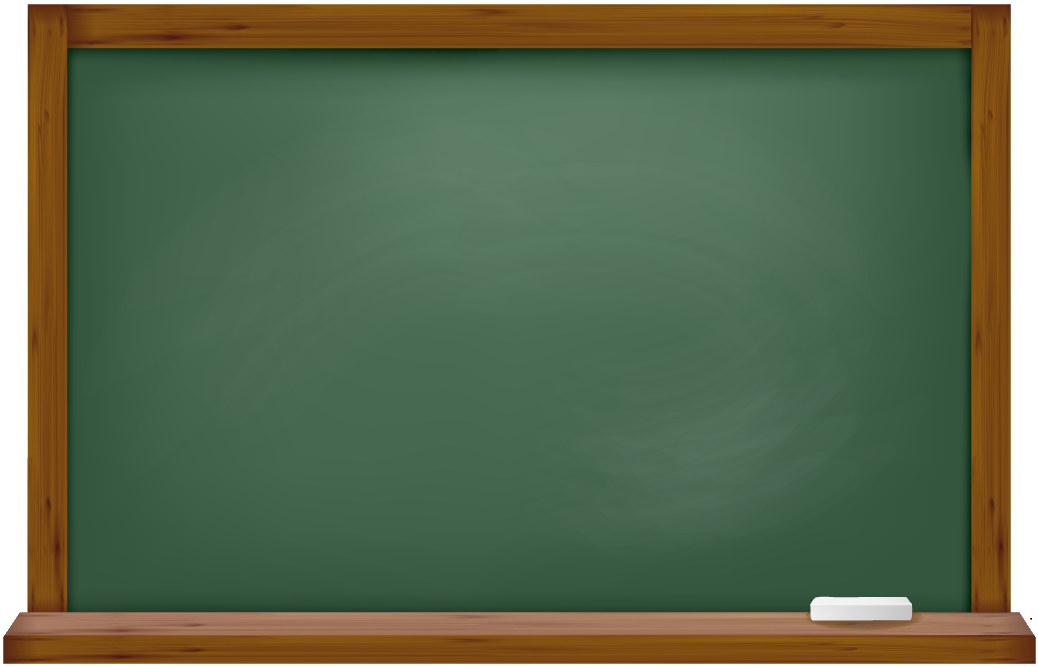 Пять организационных правил урока
1. Доводить педагогическое требование до своего логического конца, держа в поле зрения каждого ребёнка.

2. Сопровождать педагогическое требование инструкцией, раскрывающей способы выполнения требования. 

3. Предлагать положительную программу действий, выдвигая позитивные требования.
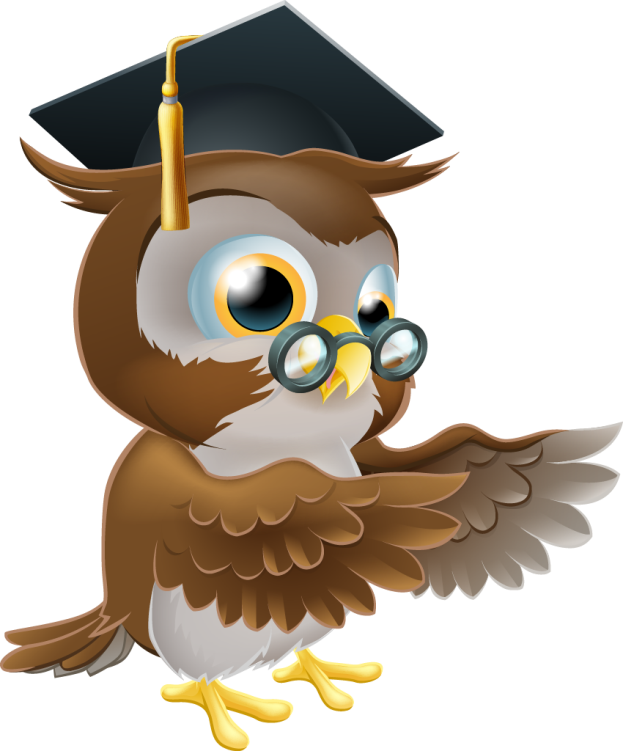 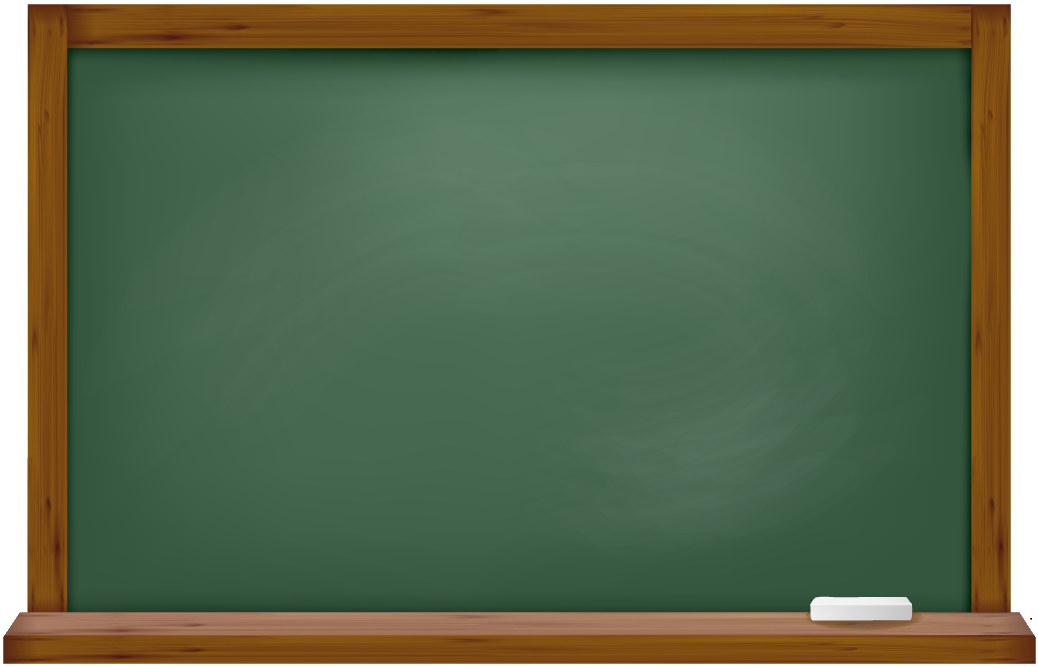 Пять организационных правил урока
4. Предъявлять доступные для детей требования в настоящий период их развития.

5. Переакцентировать внимание детей с общего требования на его детали, чтобы частично снимать сопротивление ребенка, неизбежное в процессе становления его личного Я.
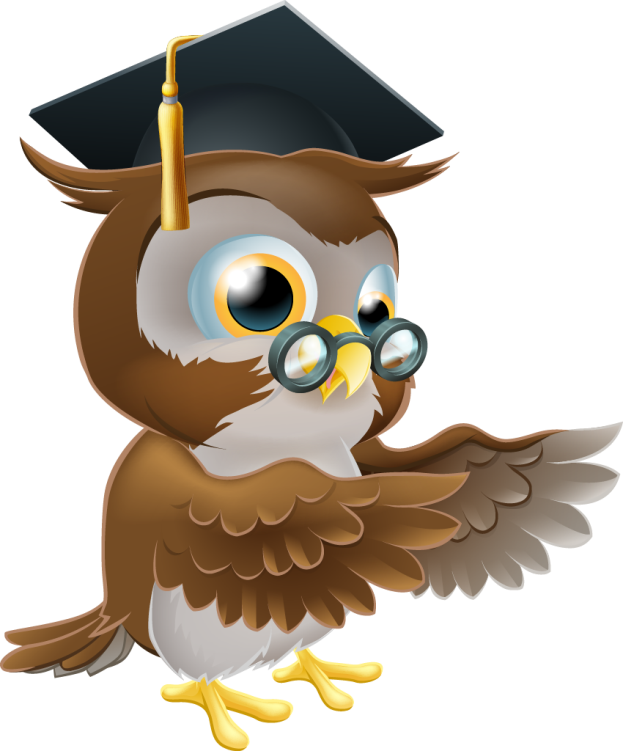